Классификация углеводов. Моносахариды.
Разработано учителем химии МОБУ «Лицей №5» г. ОренбургаПавловой Е.С.
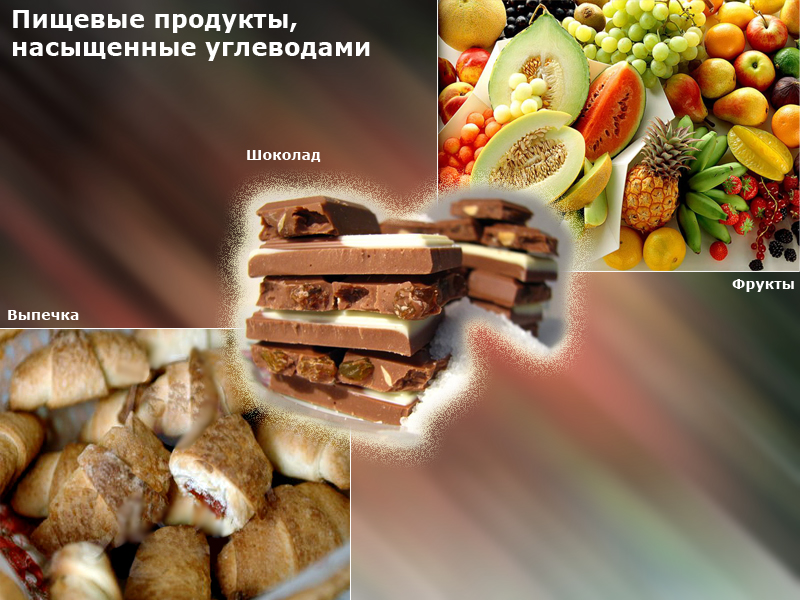 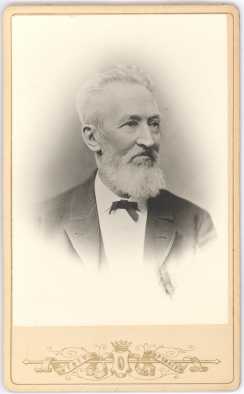 Понятие «углеводы»
Название класса соединений происходит от слов
«гидраты углерода», оно было впервые предложено 
русским химиком из Дерпта (ныне Тарту (Эстония))
К. Шмидтом в 1844 году. 

Появление такого названия связано с тем, что первые из известных науке углеводов описывались формулой 

    Cn(H2O)m, 		где n,m>3, 

формально являясь соединениями углерода и воды.
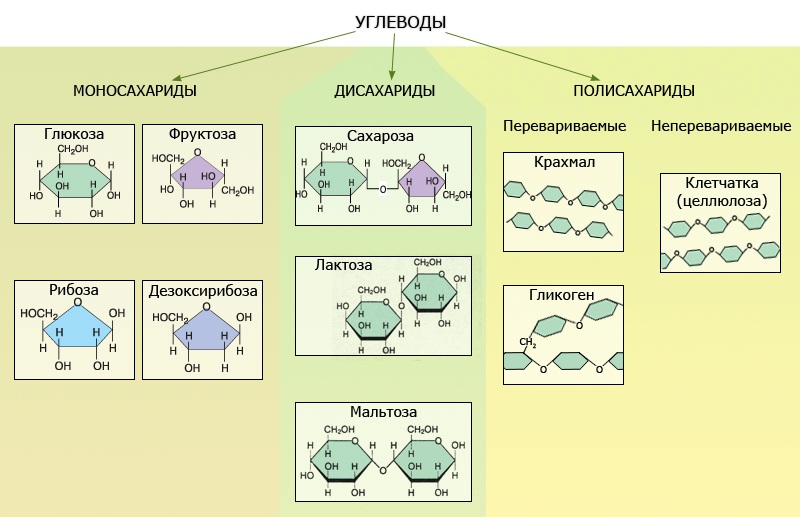 гексозы
пентозы
Строение глюкозы
Состав глюкозы, который установил Берцелиус, выражается молекулярной формулой  С6Н12О6
	
Структурная формула:
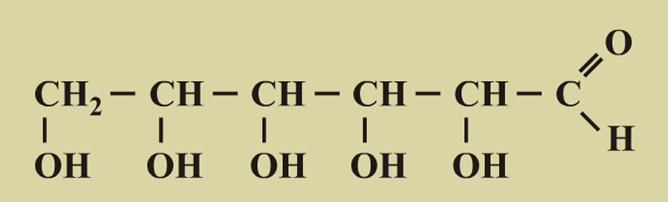 Строение глюкозы
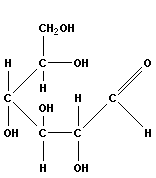 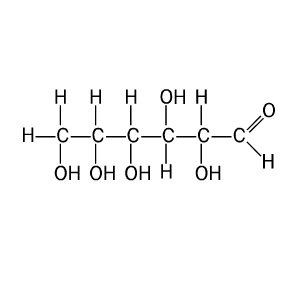 линейная (открытая) формамолекулы глюкозы
изогнутая (открытая) формамолекулы глюкозы
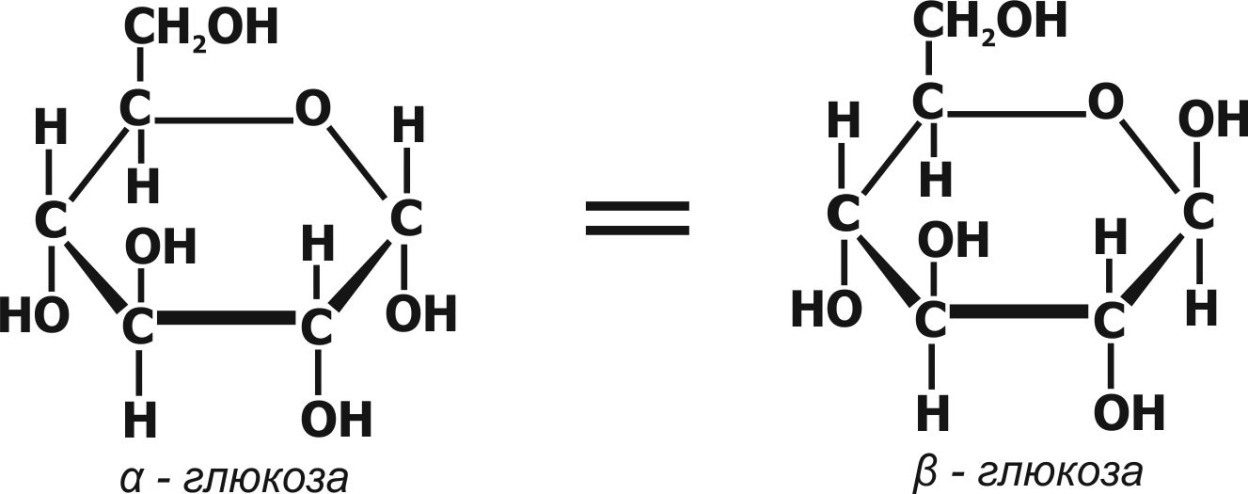 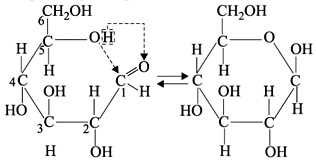 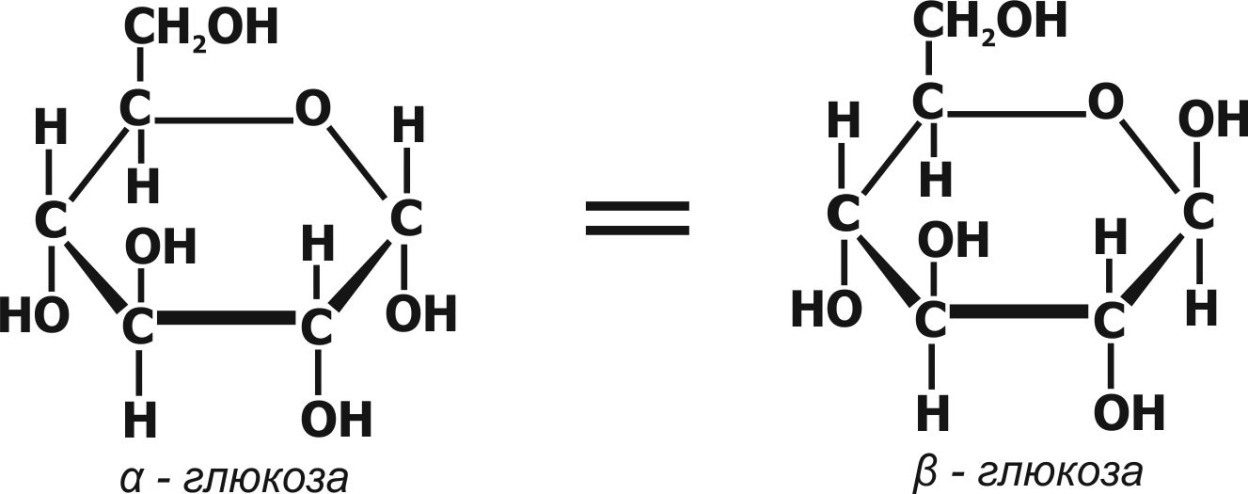 альдегидная формаглюкозы
гликозидный гидроксил
Строение глюкозы
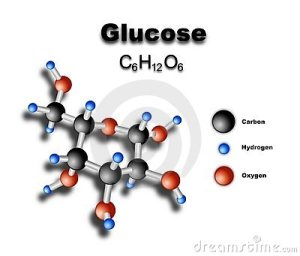 углерод
водород
кислород
Физические свойства глюкозы
Бесцветное кристаллическое вещество.
Хорошо растворяется в воде.
Сладкое на вкус.
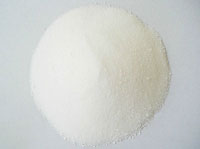 Фотосинтез
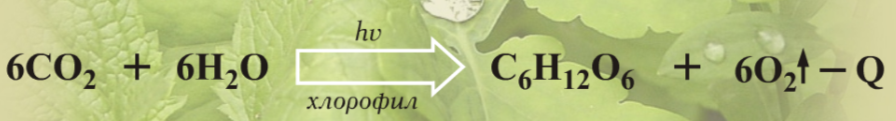 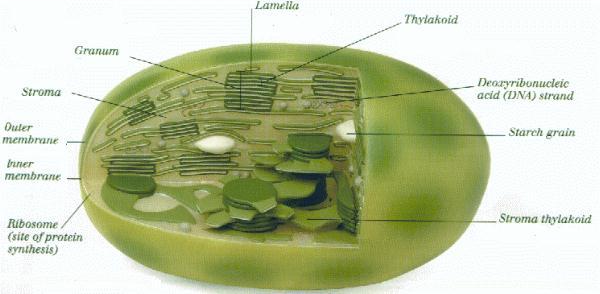 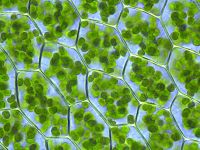 Хлоропласты в клетках листа
I. Реакции с участием альдегидной группы
1) Реакции окисления (качественные реакции)
    А) реакция  «серебряного зеркала»

						   + 2[Ag(NH3)2]OH
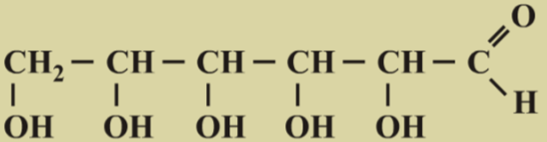 t
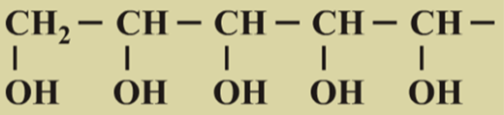 I. Реакции с участием альдегидной группы
1) Реакции окисления (качественные реакции)
    Б) окисление гидроксидом меди (II)

						   + Cu(OH)2
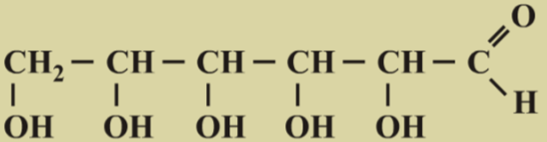 t
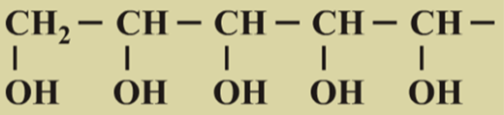 I. Реакции с участием альдегидной группы
1) Реакции окисления (качественные реакции)
    В) окисление бромной водой

						   + Br2 + H2O
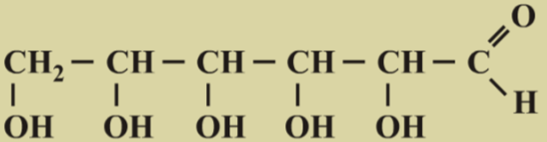 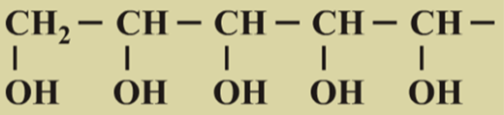 I. Реакции с участием альдегидной группы
2) Реакция восстановления
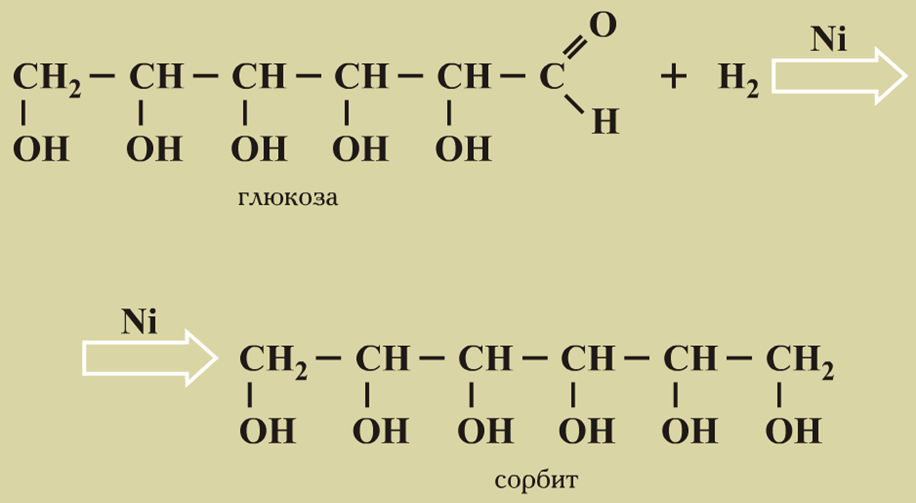 II. Реакции с участием гидроксильных групп
1) Качественная реакция на глюкозу (как на   
    многоатомный спирт) с Cu(OH)2
2) Реакция этерификации:
	а) с уксусным ангидридом (СН3СО)2О
	б) с хлорангидридом уксусной кислоты 	    СН3СОCl
	Образуется пентаацетилглюкоза
3) Образование простых эфиров
III. Специфические свойства
Спиртовое брожение
Молочнокислое 
брожение
Маслянокислое
брожение
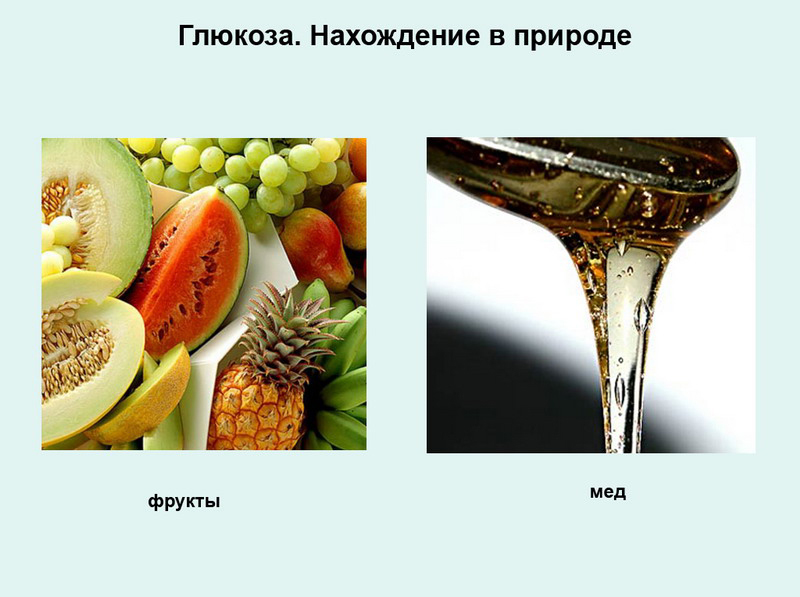 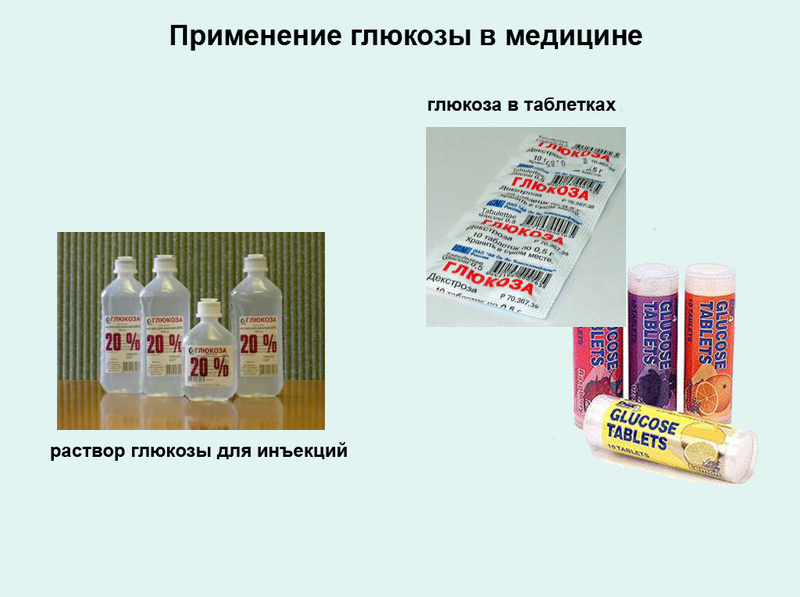 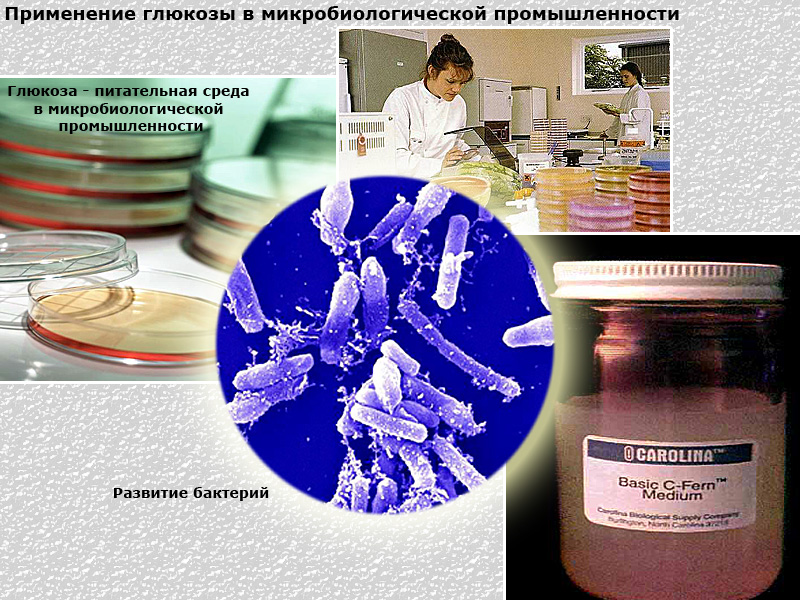 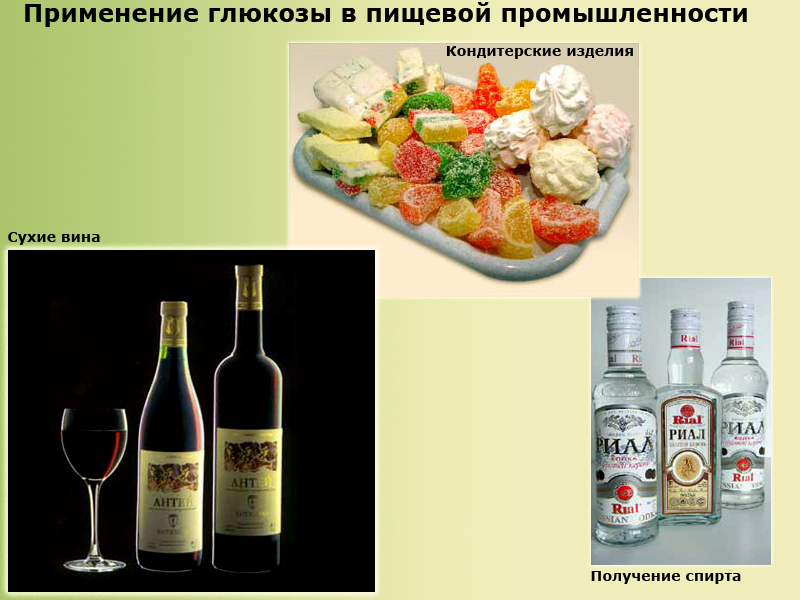 Фруктоза
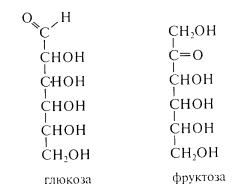 Кетоноспирт
(кетоза)
Альдегидоспирт
(альдоза)
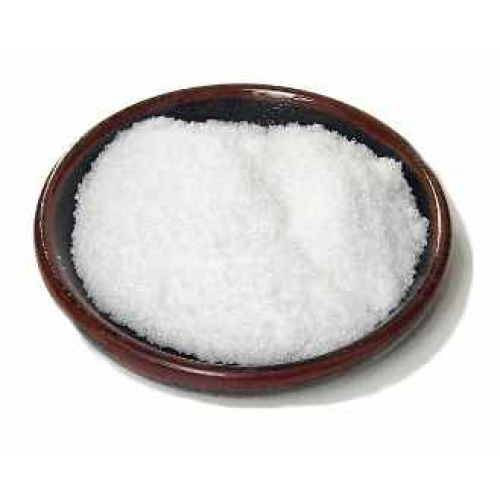 Фруктоза
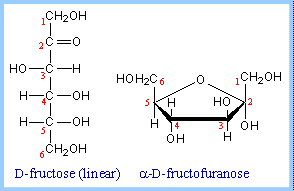